ESE370: Circuit-Level Modeling, Design, and Optimization for Digital Systems
Lec 17:  October 18, 2021
Energy Optimization
Ratioed Logic
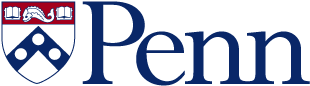 Penn ESE 370 Fall 2021 - Khanna
Today
Energy Tradeoffs
Reduce dynamic power

Ratioed Logic
Break all the rules… (lose our nice properties)
Not rail-to-rail signals, steady-state-current…
Correctness
Penn ESE 370 Fall 2021 - Khanna
2
Previously
Three components of power
Ptot = Pstatic + Pdyn+ Psc 


Ptot ≈ a(Cload + 2Csc)V2f + VI’s(W/L)e-Vt/(nkT/q)
Penn ESE 370 Fall 2021 - Khanna
3
Reminder:
Vdd=1V, Vthn=|Vthp|=300mV
Penn ESE 370 Fall 2021 - Khanna
4
Reduce Vdd
What happens as reduce V?
Energy?
Static
Switching
Delay?
Penn ESE 370 Fall 2021 - Khanna
5
Reduce Vdd (Preclass 2)
Vdd=520mV, Vthn=|Vthp|=300mV
Penn ESE 370 Fall 2021 – Khanna
6
Reduce Vdd (Preclass 2)
Vdd=520mV, Vthn=|Vthp|=300mV
Penn ESE 370 Fall 2021 - Khanna
7
Reduce V (no velocity saturation)
tgd=Q/I=(CV)/I
Id=(mCOX/2)(W/L)(Vgs-VTH)2
tgd  impact?

tgd
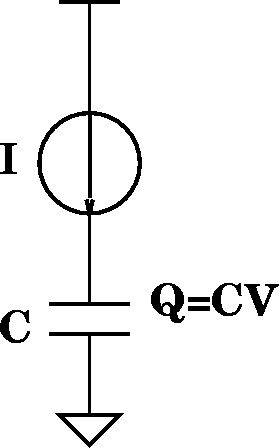 Penn ESE 370 Fall 2021 - Khanna
8
Reduce V (no velocity saturation)
tgd=Q/I=(CV)/I
Id=(mCOX/2)(W/L)(Vgs-VTH)2
tgd  impact?

tgd

Ignoring leakage:
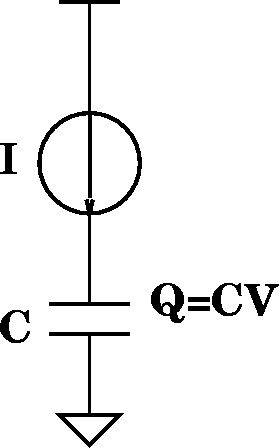 Penn ESE 370 Fall 2021 - Khanna
9
Reduce V (velocity saturation)
tgd=Q/I=(CV)/I
Id=(nsatCOX)(W)(Vgs-VTH-VDSAT/2)
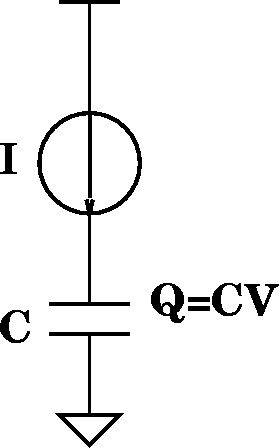 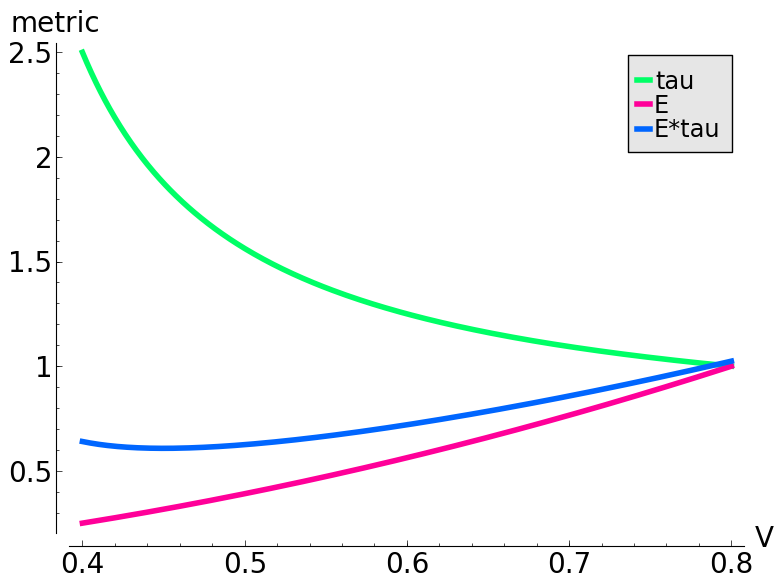 Penn ESE 370 Fall 2021 - Khanna
10
Reduce Vdd (Preclass 3)
Vthn=|Vthp|=300mV, Vin=Vdd, estimate Et
Penn ESE 370 Fall 2021 - Khanna
11
Increase Vth?
What is impact of increasing threshold on 
Delay?
Leakage?
Penn ESE 370 Fall 2021 - Khanna
12
[Speaker Notes: -Exponential increase in leakage power]
Increase Vth
tgd=Q/I=(CV)/I
Ids=(nsatCOX)(W)(Vgs-VTH-VDSAT/2)
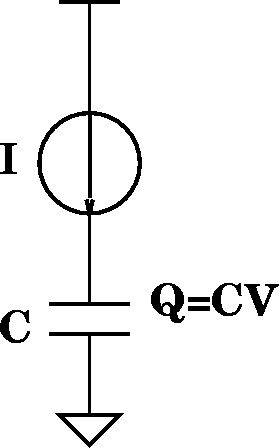 Penn ESE 370 Fall 2021 - Khanna
13
Increase Vth (Preclass 4)
What is impact of increasing threshold on 
Delay?
Leakage?
Vdd=1V, Vin=Vdd
Penn ESE 370 Fall 2021 - Khanna
14
[Speaker Notes: -Exponential increase in leakage power]
Idea
Tradeoff (knobs: Vdd, Vth, a, etc.)
Speed
Switching energy
Leakage energy
Energy-Delay tradeoff:  Et2, Et
Penn ESE 370 Fall 2021 - Khanna
15
Ratioed Logic
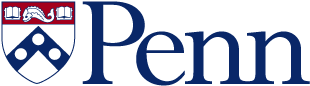 Penn ESE 370 Fall 2021 - Khanna
16
Previously
Restoration and Noise Margins
Allows for gate abstraction
CMOS Gates
Drive outputs rail-to-rail
Only one PDN/PUN turned on in steady state
Only subthreshold leakage current in steady state
Penn ESE 370 Fall 2021 - Khanna
17
Today
Ratioed Gates
Break all the rules… (nice properties)
No rail-to-rail outputs, steady-state-current is not subthreshold…
Logic correctness
Performance
Power implications
Penn ESE 370 Fall 2021 - Khanna
18
[Speaker Notes: Not clear win
Should be able to analyze
Chance to exercise analysis
Kind of thing you want to be able to analyze
Pattern should recognize
Stepping stone to more interesting things to come]
Idea
Building both pull-up and pull-down can be expensive – many gates
Seems wasteful to build logic function twice
Once in pullup, once in pulldown
Large gate capacitance
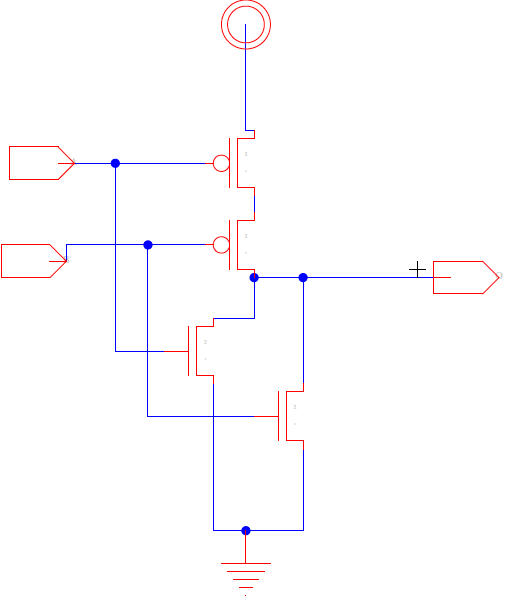 Penn ESE 370 Fall 2021 - Khanna
19
Idea
Maybe only need to build one
Build NFET pulldown 
Exploit high N mobility
traditional
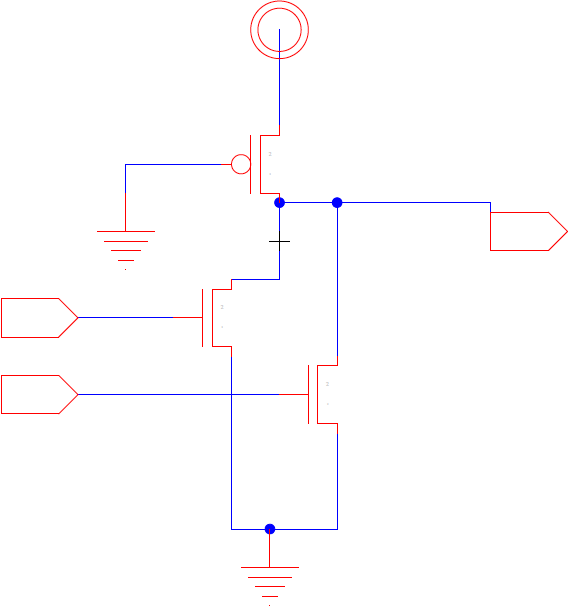 Penn ESE 370 Fall 2021 - Khanna
20
Ratioed Inverter
Does this work?
What is Vout for Vin=Gnd ?
What is Vout for Vin=Vdd ?
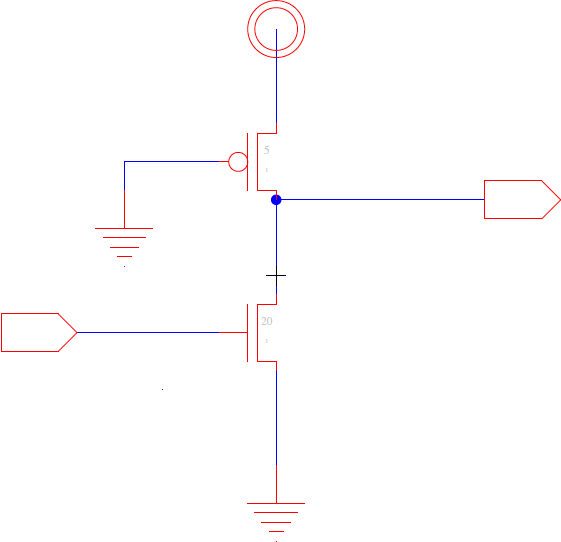 WP=1
WN=1
Penn ESE 370 Fall 2021 - Khanna
21
Ratioed Inverter in 22nm
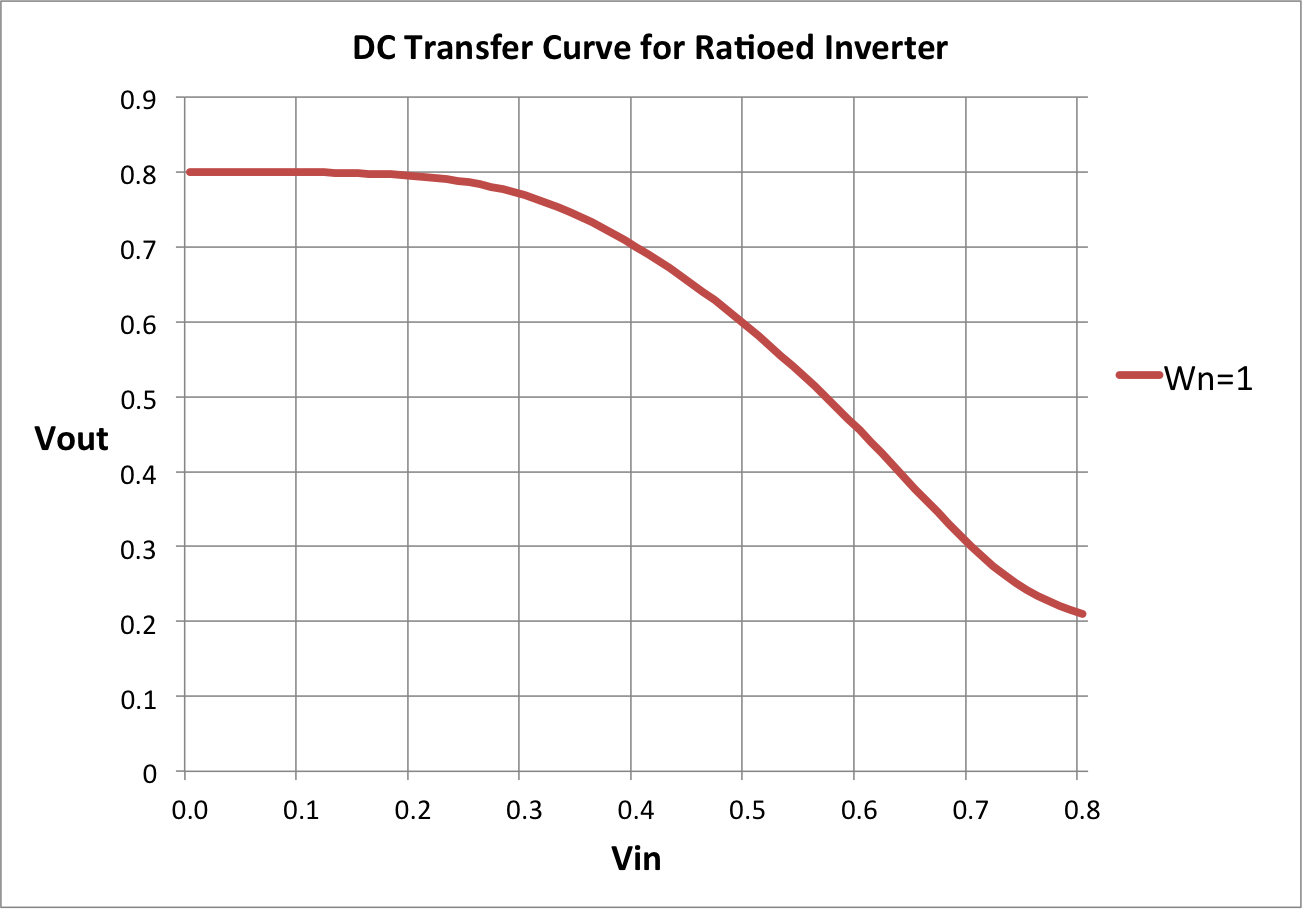 Penn ESE 370 Fall 2021 - Khanna
22
Ratioed Inverter (Preclass 5)
How do we need to size N to make it “work”? 
VDD=0.8
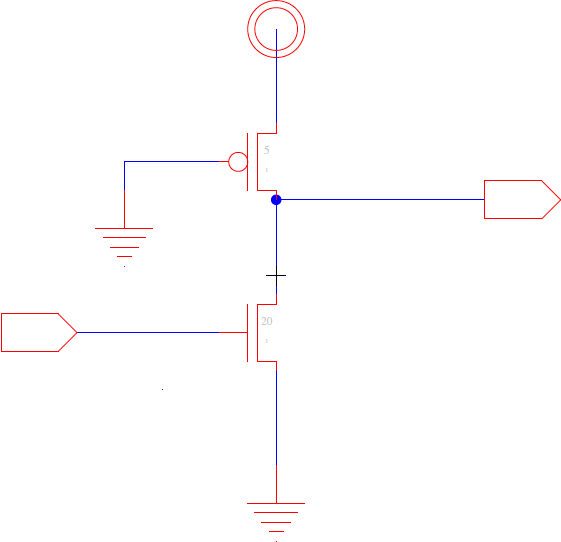 WP=1
WN=?
Penn ESE 370 Fall 2021 - Khanna
23
Ratioed Inverter in 22nm
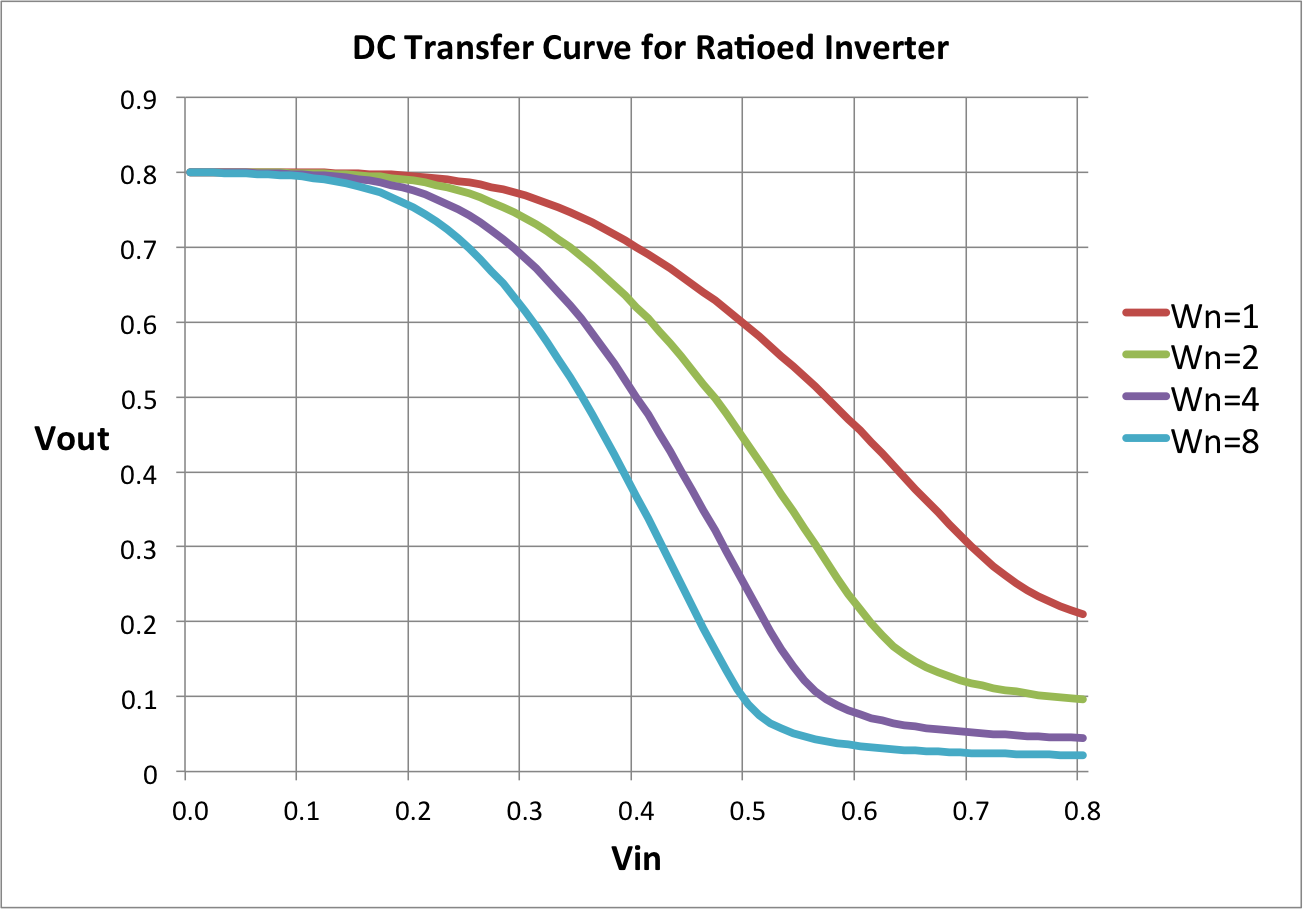 Penn ESE 370 Fall 2021 - Khanna
24
DC Transfer Function
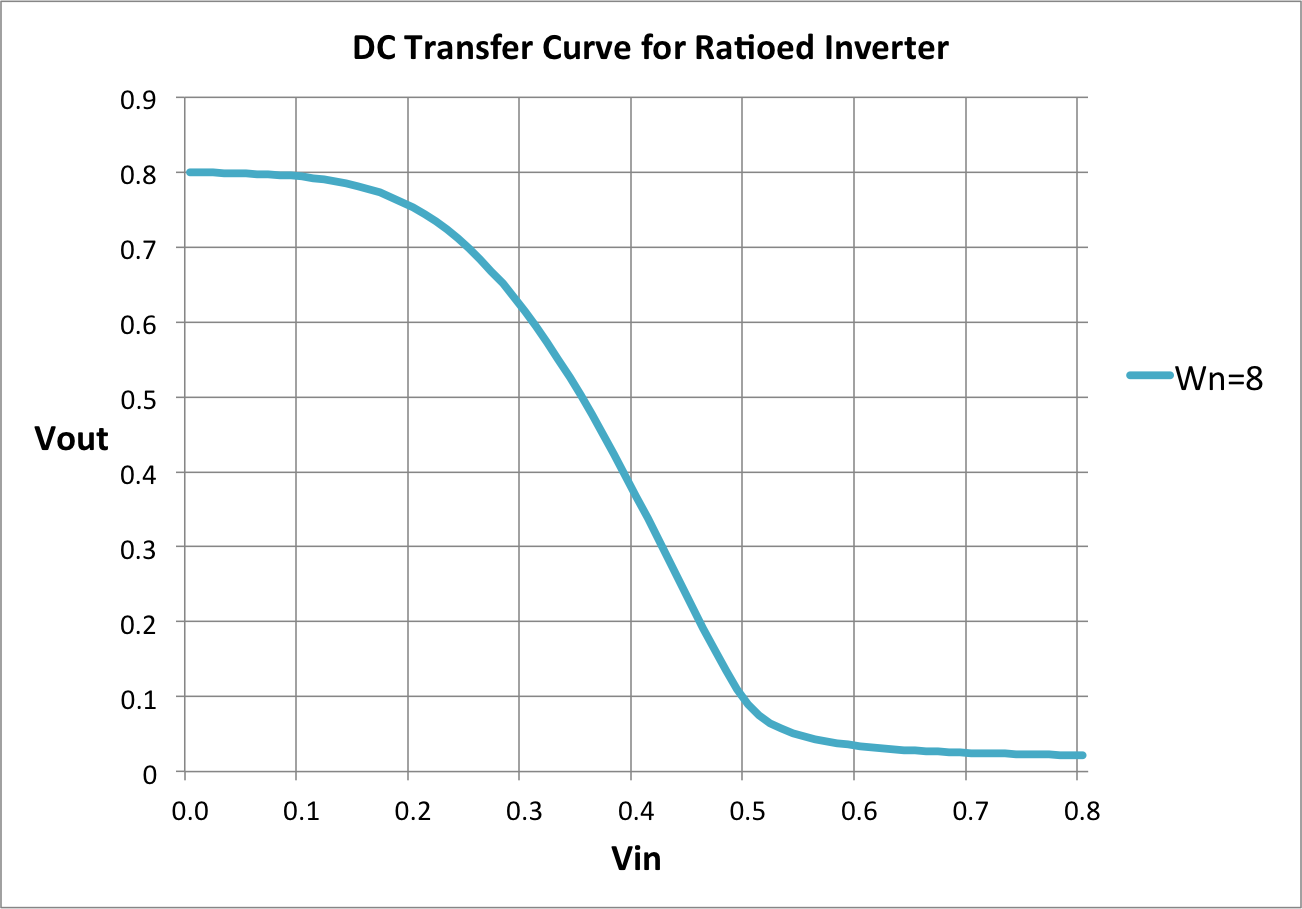 Penn ESE 370 Fall 2021 - Khanna
25
DC Transfer Function
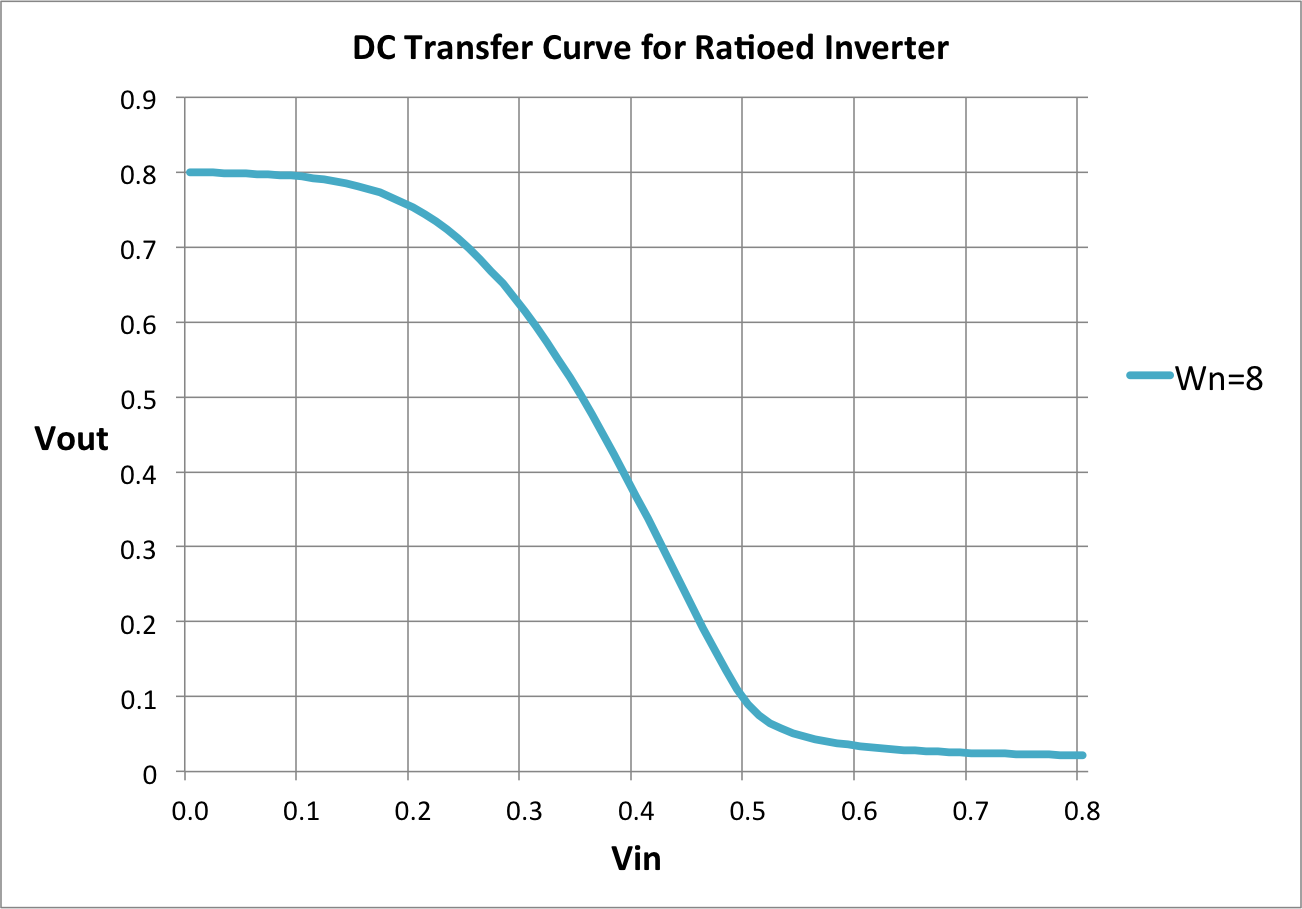 Penn ESE 370 Fall 2021 - Khanna
26
Ratioed Inverter (Preclass 5)
How do we need to size P to make it work? 
VDD=0.8
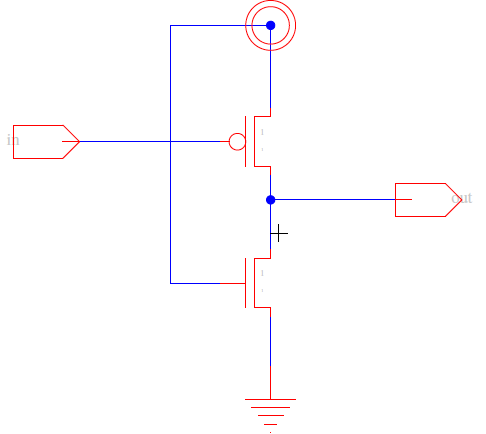 WN=1
Penn ESE 370 Fall 2021 - Khanna
27
Ratioed Inverter in 22nm
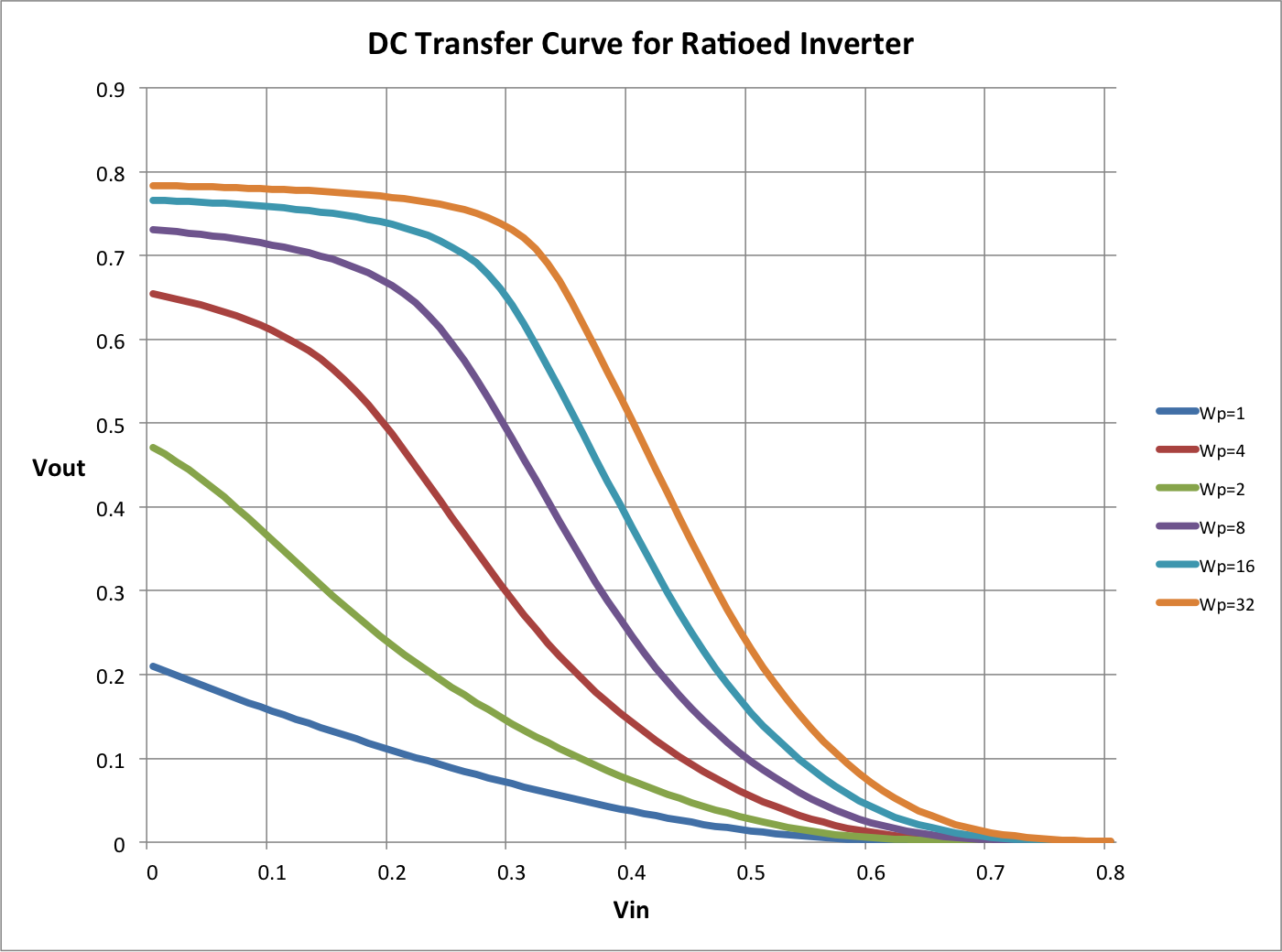 Penn ESE 370 Fall 2021 - Khanna
28
Ratioed Inverter in 22nm
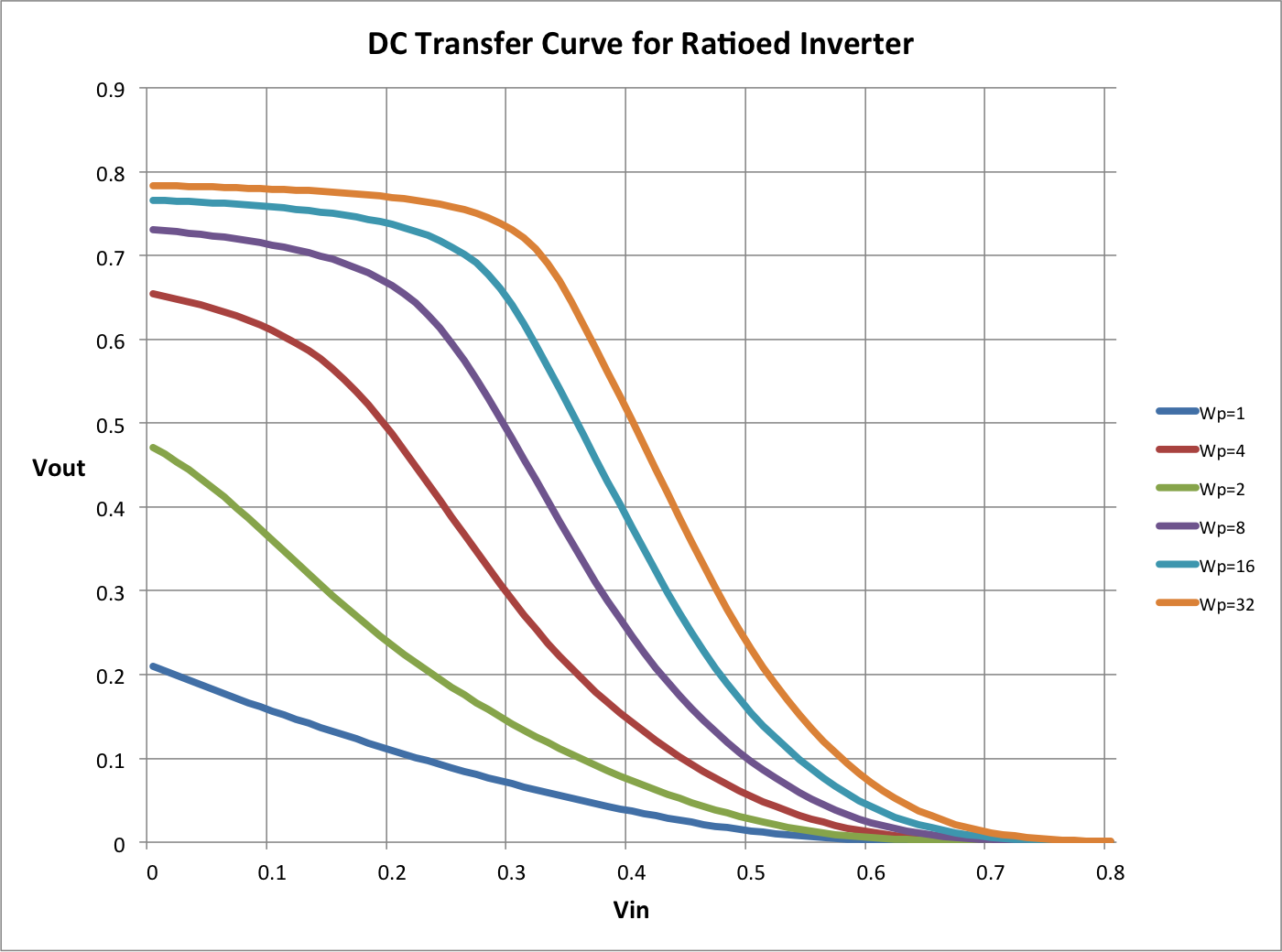 Penn ESE 370 Fall 2021 - Khanna
29
P vs. N
Conclude: still prefer N to P for ratioed logic
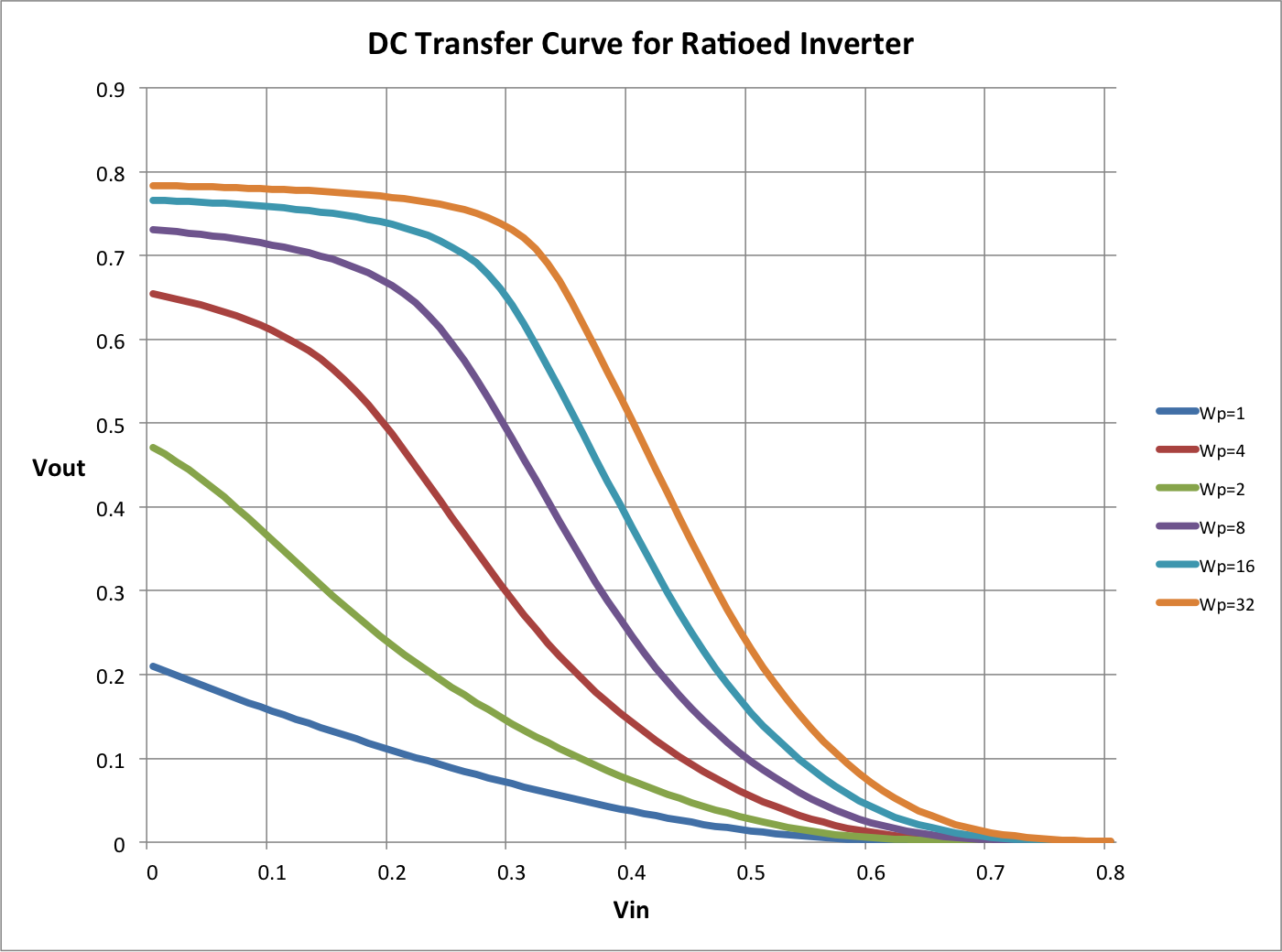 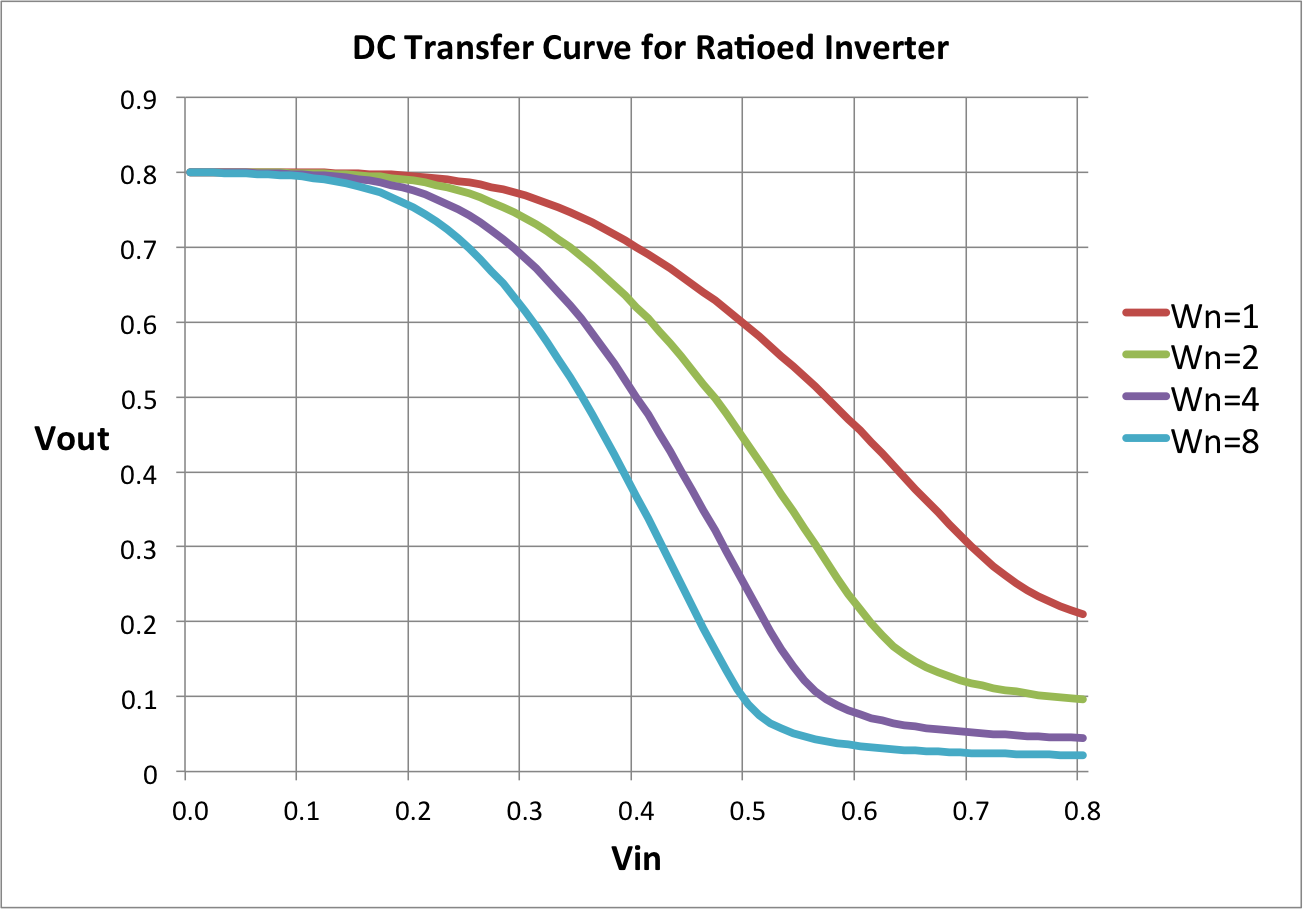 Penn ESE 370 Fall 2021 - Khanna
30
Noise Margin Tradeoff
What is impact of increasing noise margin?
On size
On input capacitance
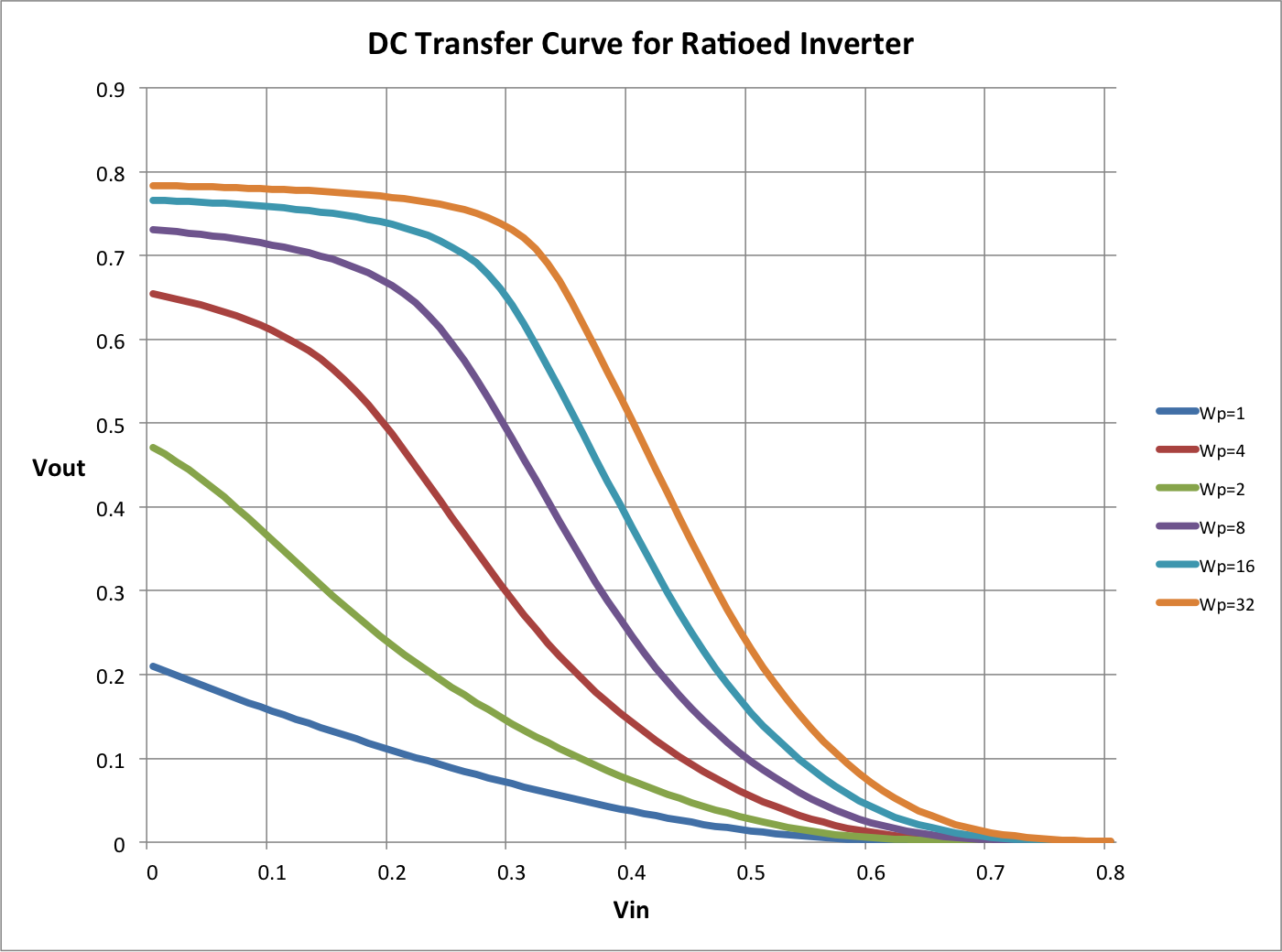 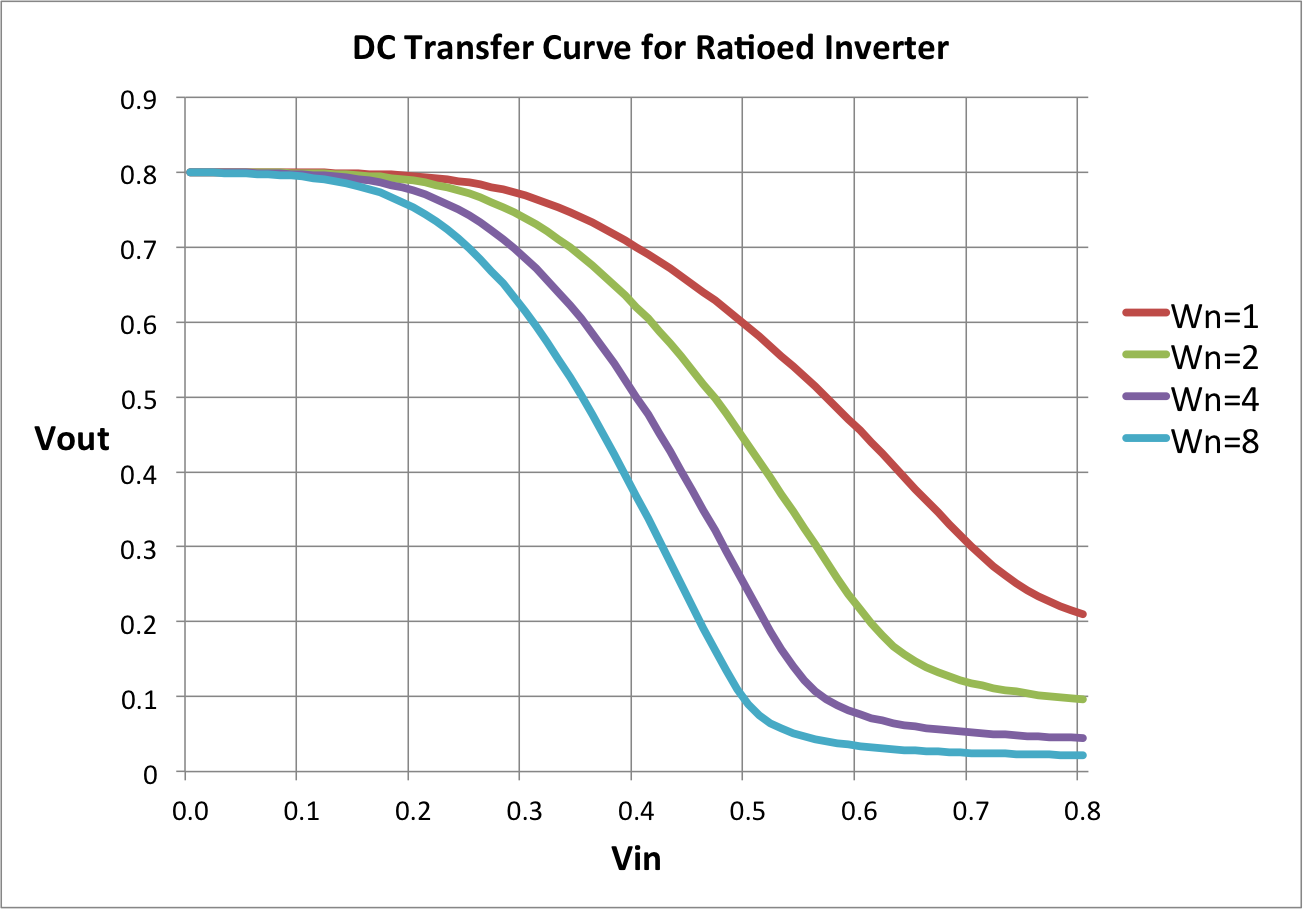 Penn ESE 370 Fall 2021 - Khanna
31
[Speaker Notes: Cue, for what is the equivalent output resistance of designed inverter?  R0
How do we design for larger drive strength?]
Size for R0/2 drive?
How do we size for R0/2 drive?
(assume R0p=R0n for CMOS)
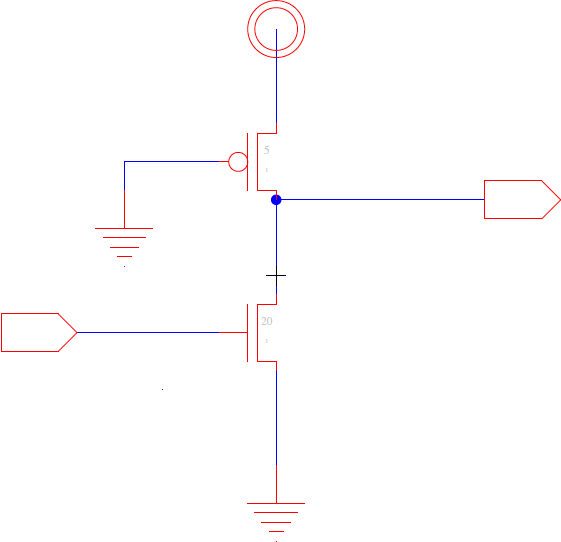 Penn ESE 370 Fall 2021 - Khanna
32
[Speaker Notes: Input low: r_drive = Rop/Wp = 2Ron/Wp = Ro/2  Wp = 4
Wn > 8*Wp  Wn = 32]
Static Power
Istatic ?

Input low-Output high? 
Ileak
Input high-Output low?
Ipmos_on
~Vdd/(R0/2)  -- for our sample case
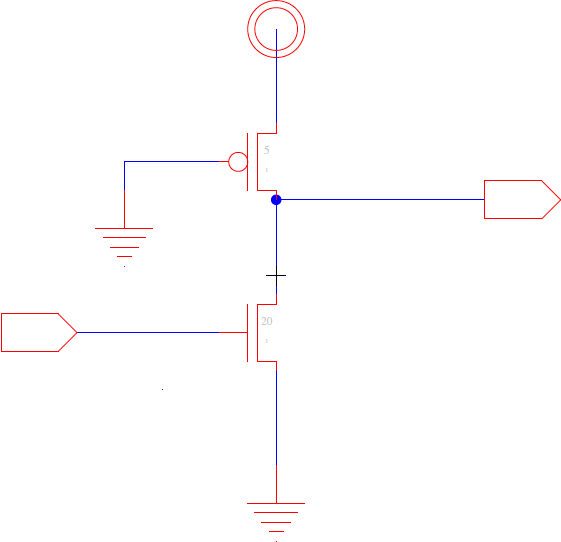 Penn ESE 370 Fall 2021 - Khanna
33
Total Power
Ptot ≈ a(Cload + 2Csc)V2f
Penn ESE 370 Fall 2021 - Khanna
34
Total Power
Ptot ≈ a(Cload + 2Csc)V2f
           + p(Vout=low)V2/Rpon
           + p(Vout=high)VI’s(W/L)e-Vt/(nkT/q)

p(Vout=low) – probability the output is low
p(Vout=high) – probability the output is high

p(Vout=high)=1-p(Vout=low)
Penn ESE 370 Fall 2021 - Khanna
35
Compare Static CMOS
For Rdrive=R0/2 inverter (assume R0p=R0n for CMOS)
Total Transistor Width?
Input capacitance load?
Penn ESE 370 Fall 2021 - Khanna
36
[Speaker Notes: Ratioed: Wp = 2, Wn = 16, Cin = 16C0
Static CMOS: Wp=2, Wn=2, Cin=4C0]
How do we size for R0/2 drive?
2-input nand?
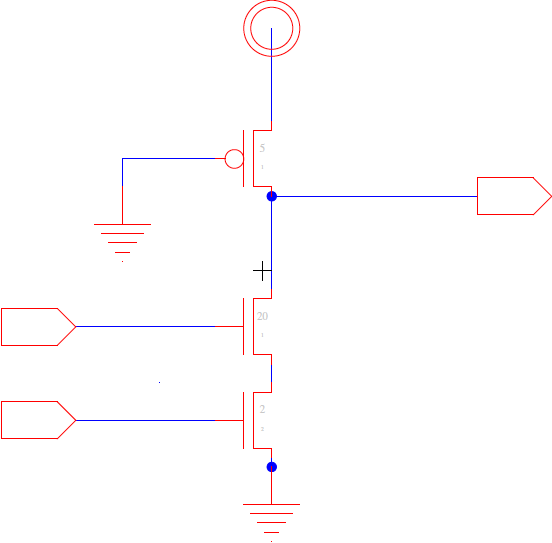 Penn ESE 370 Fall 2021 - Khanna
37
How do we size for R0/2 drive?
2-input nor?
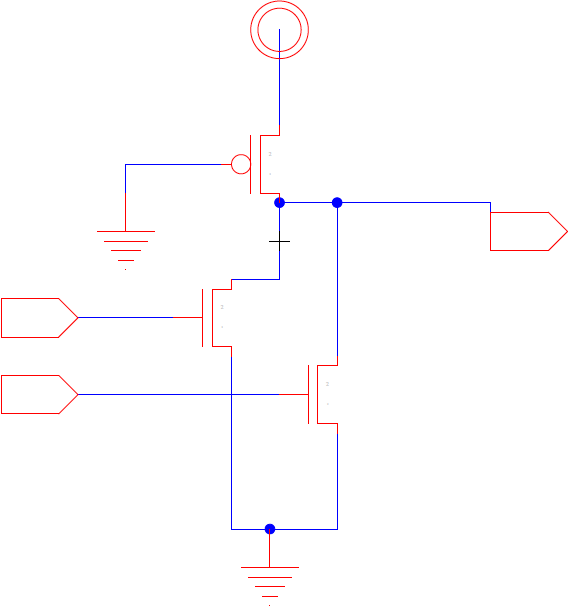 Penn ESE 370 Fall 2021 - Khanna
38
How do we size for R0/2 drive?
k-input nor?

What is the input capacitance for k-input nor?
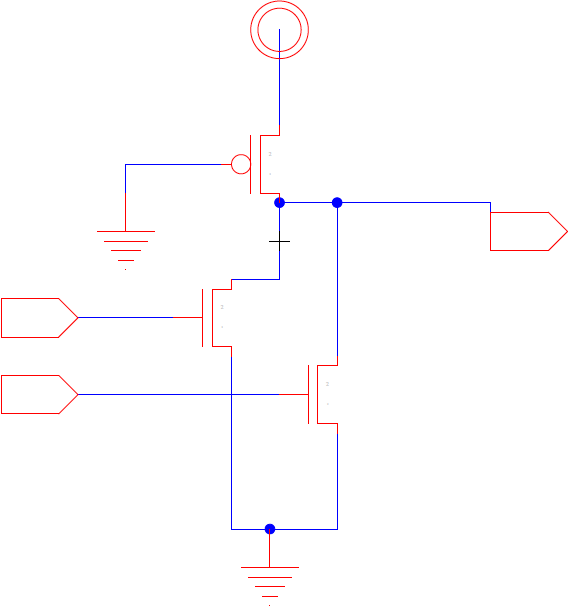 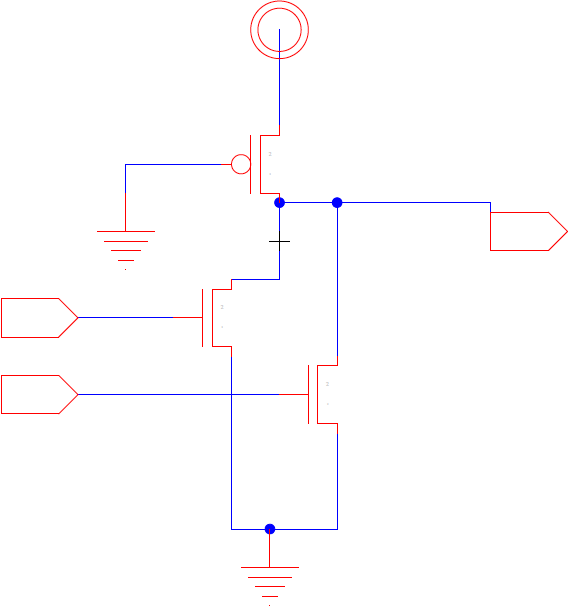 …
Penn ESE 370 Fall 2021 - Khanna
39
[Speaker Notes: Ratioed: 16C0
Static cmos:  (2+2k)C0

Ratioed cap<cmos cap
K>=7]
Which Implementation is faster in ratioed logic?
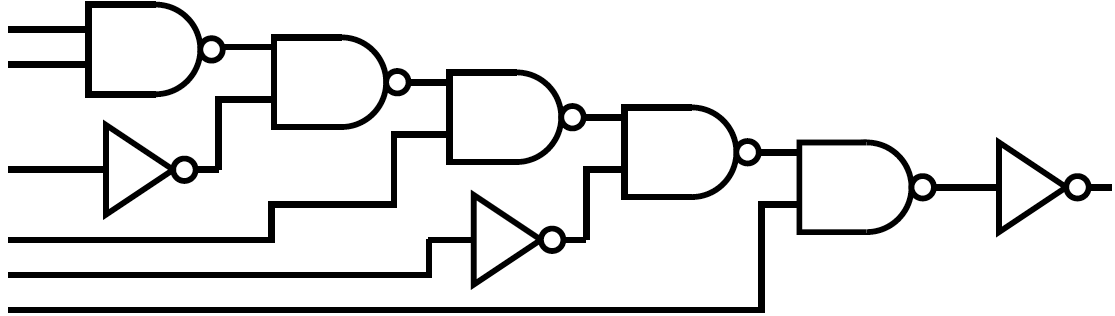 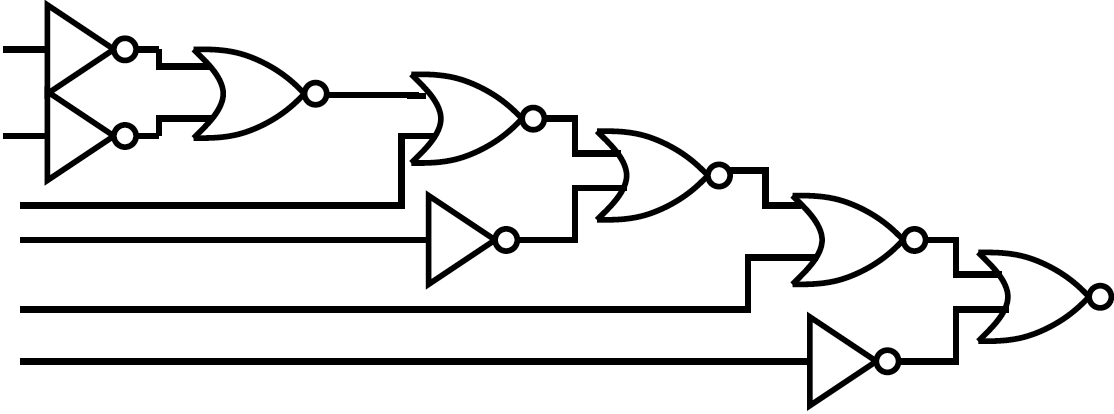 40
[Speaker Notes: Preferred gate:
CMOS – nand gate
Ratioed – nor gate]
Ideas
There are other logic disciplines
You have the tools to analyze
Ratioed Logic
Tradeoff noise margin for
Reduced area? Capacitive load?
Dissipates non-leakage static power in one input case
Penn ESE 370 Fall 2021 - Khanna
41
Admin
Project 1 out now
Milestone due Friday (10/22)
Baseline is bare minimum, but can start thinking/working on optimizations before
Will give you feedback by Sunday morning
Design 8-bit ripple-carry adder 
You already know how to do this
Refresh yourself on binary addition of 2 bits
Work individually
Full Report in two weeks (F 10/29)
Penn ESE 370 Fall 2021 - Khanna